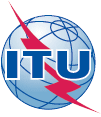 Update onITU-T FG IMT-2020
Glenn Parsonsglenn.parsons@ericsson.com 

March 2016
ITU-T FG IMT-2020 – First Phase
ITU-T SG13 – the Parent Study Group
Limited life time: June – Dec 2015
The Initial Objectives:  
produce materials of standards gap analysis of IMT-2020 in order to identify the relevant scope of ITU-T Recommendations on the fixed network of IMT-2020. Non-Radio topics only
First Phase was completed successfully and the gap analysis report discussed and approved by ITU-T SG13 in Dec.,2015.
ITU-T FG IMT2020 – Second Phase
ITU-T SG13 approved to extend the lifetime of the FG for one year to the end of 2016 with new ToR as indicated below:
Explore demonstrations or prototyping with other groups, notably the open source community
Enhance aspects related to Networks softwarization and ICN;
Continue to refine and develop the IMT-2020 network architecture
Continue the study of fixed mobile convergence aspects
Continue to study network slicing for the front haul/back haul network
Continue to define new traffic models and associated QoS and OAM aspects applicable to IMT-2020 networks
FG IMT-2020 – New Structure
The new structure for the FG is as follow:
WG1: Architecture and Framework/Fixed Mobile Convergence (FMC)
WG2: Network Softwarization/Transport FH/BH supporting slicing and Transport SDN 
WG3: Information Centric Networking (ICN)
WG4: End-to-End Network Management
FG IMT2020 – Working Methods
Conference calls - many
Face-to-face meetings 
Seoul, 8-11 March 2016
Beijing, 17-20 May 2016
US, early September (TBD)
Geneva, late Nov (TBD)
FG IMT2020- Current Work
During recent conference calls, it was initially agreed to develop the following draft recommendations:
	- Network Management framework for IMT-2020 	
	- Network Management requirements 
	- Requirements of IMT-2020 from non-radio network perspective
	- Framework of IMT-2020 from non-radio network perspective
Other Planned Activities:
	-  Create a catalogue of open source software on NW Softwarization
	-  Mapping open source software in end-to-end slicing
	-  Explore Interaction among multiple open source software
	-  Plan a number of PoCs
ITU-T Focus Group on IMT-2020 Wireline
March 14 2016
Peter Ashwood-Smith - Chairmanpeter.ashwoodsmith@huawei.com 

802.1 liaison http://www.ieee802.org/1/files/public/docs2016/liaison-SG13-LS139_IMT2020-0216.zip
More to 5G than just the radio side… its cloudFG looks at non radio aspects.
C-RAN INSTANCESLICE CONTROLLER
MASTERSLICE CONTROLLER
METRO N/WCONTROLLER
))))
))))
C-RAN INSTANCESLICE CONTROLLER
C-RAN INSTANCESLICE CONTROLLER
UE SLICECTRL
FH SLICECTRL
IDC SLICECTRL
DC FABRICCTRL
DC SERVERCTRL
UE SLICECTRL
FH SLICECTRL
IDC SLICECTRL
DC FABRICCTRL
DC SERVER
CTRL
400 GE
400 GE
DWDM
DWDM
RAT / CN
RAT / CN
RAT/ CN
RAT/ CN
))))
))))
CN / MEC
CN / MEC
DCCONTROLLER
RAT
RAT
))))
))))
CN/MEC
CN/MEC
RAT/ CN
RAT/ CN
CN
CN
RAT/MEC
RAT/MEC
CN
CN
CN
CN
Idle/off
Idle/off
CN
CN
DWDM
DWDM
CN
CN
CN
CN
Idle/off
Idle/off
IDC/I-CRAN
Packet/Optical
Analog
DC POD
DC POD
Analog
[Speaker Notes: We expect to see SDN and Transport SDN play important roles in the integration of the various networks under one orchestration umbrella. T-SDN can be used to control the microwave links between antenna sites, likewise T-SDN can be used to control the metro network where the front-haul and back-haul wire-line is executed. SDN again plays a role managing the network and servers that resides in the data center where the NFV functions and/or C-RAN functions execute. 

Various applications/services can reside on top of the 5G orchestration system which provide them with an unprecedented flexibility to operate on the entire 5G network end to end and if suitable hooks are provided into the C-RAN functions and the EPC functions the 5G applications can co-ordinate all the behavior of their slice of a 5G network end to end.]
ITU-T 5G wireline FG-IMT-2020 Phase I -2015 Summary
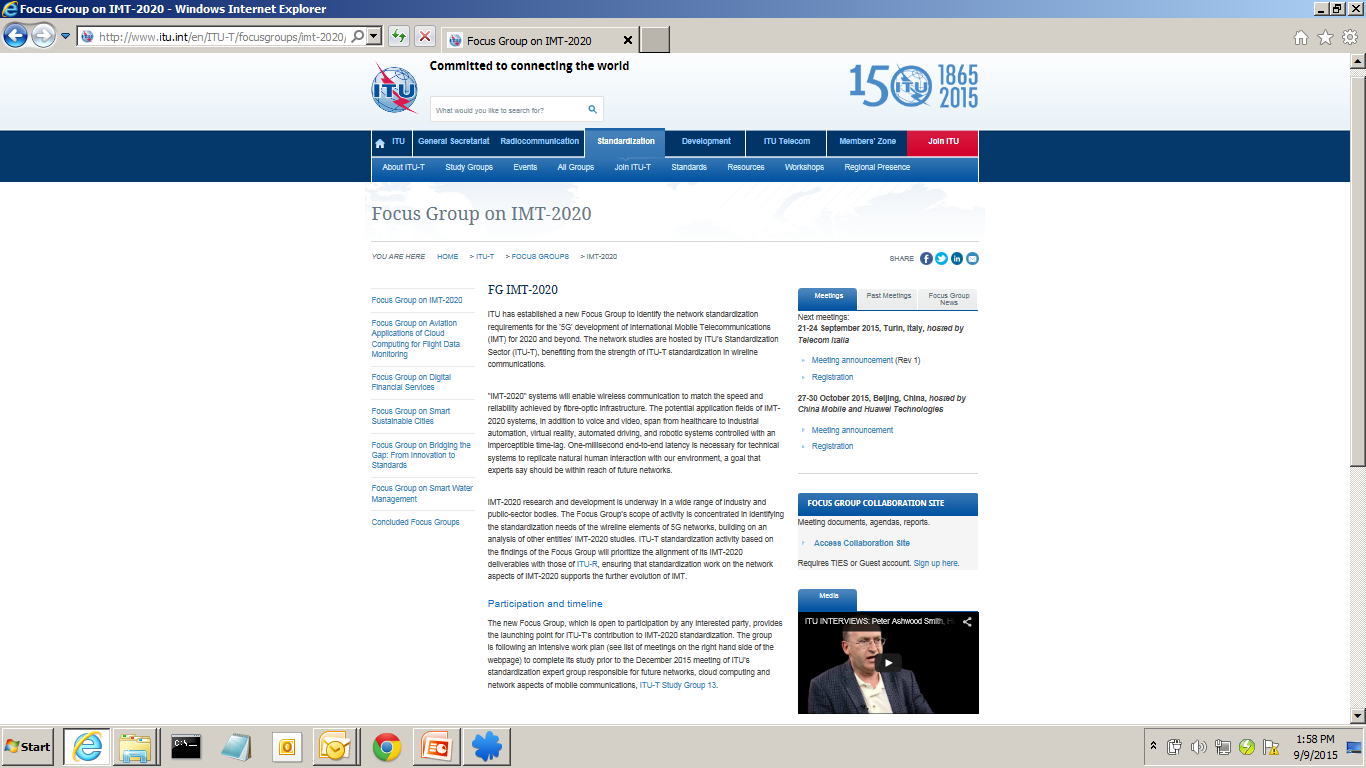 ITU Focus Group to study the requirements and standardization needs of the wireline in support of 5G (non Radio)
Huawei chair (Peter Ashwood-Smith) in May 2015
Vice chairs CMCC(Y.Wantg), ETRI(N.Ko),  NTT (Y.Goto), Telecom Italia (L.Pesando)
Parent Group SG-13
Completely Free format to explore ‘gaps’ required to support the 5G vision (IMT.VISION)
Parallel work in 5 main areas to minimize overlap with other 5G SDO’s:
High level network architecture, championed by Dr Namseok Ko, ETRI, Korea;
Network softwarization, championed by Prof Akihiro Nakao, University of Tokyo, Japan;
End-to-end quality of service, championed by Dongwook Kim, ex KT Corporation; Olivia Heeyun Choi, KT Corporation;
Front haul / back haul, championed by Dr Frank Effenberger,  Huawei Technologies;Dr Gyaneshwar C. Gupta, Oki Electric Industry Co., Ltd.
Emerging networking technologies - information centric networking (ICN), championed by Dr Paul Polakos, Cisco Systems; Dr Marc Mosko, PARC.

Led production of final document with 85 identified gaps in 5 areas and delivery to SG-13 in December 2015.
+ multiple conference
Calls, Work Shops etc.
First Output Document Structure:Executive Summary + Gaps + Supplemental info
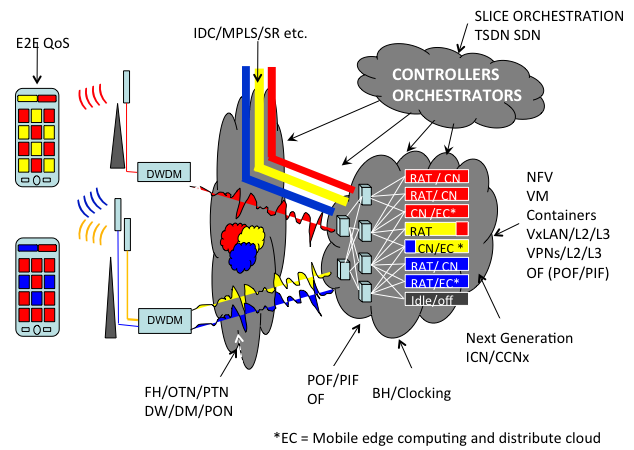 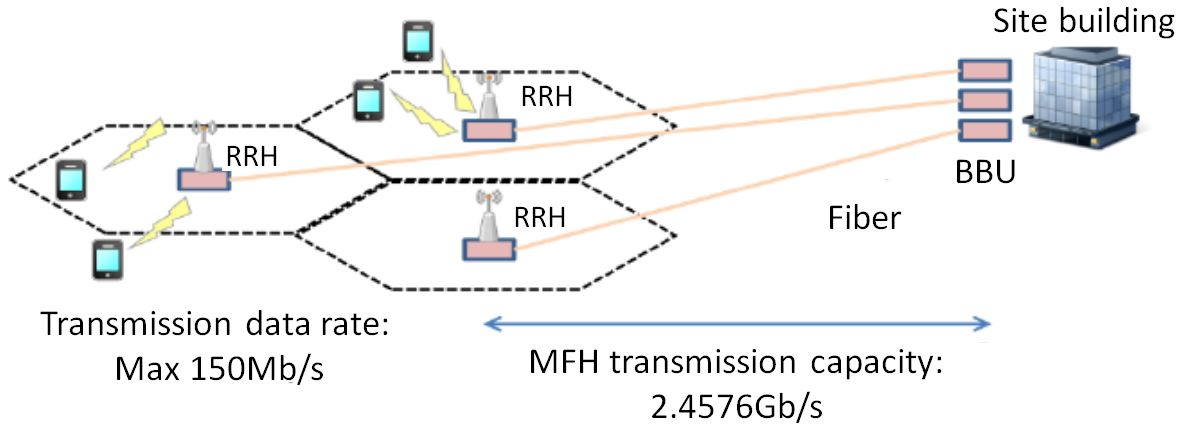 ITU-T 5G wireline FG-IMT-2020 Phase II (2016)
Renewed end of 2015 for all of 2016 (Ashwood-Smith chair), Vice Chairs same with one substitution within NTT.

New Terms of Reference as follows:

Demonstrations or prototyping with other groups (e.g., with open source community);
Network softwarization and ICN;
Network architecture refinement;
Fixed mobile convergence;
Network slicing for front haul/back haul;
New traffic models and associated QoS and OAM aspects applicable to IMT-2020 architecture.

Four meetings in 2016 – First is March in Seoul  next is Beijing in early May, Palo Alto in September and concluding meeting likely November in Geneva.
First meeting had demos of: LTE eNodeB virtualization via containers, CPRI over Packet, and Fabric-As-A-Service on ODL. Video demo recordings are available via the ITU-T FG SharePoint.

Expected year end outputs 1: Several draft recommendations close to final ready to be progressed by ITU in 2017.

Expected year end outputs 2: Proof of concept of softwarization, possibly joint open source orchestrator with hopefully end to end demos to be done at final meeting.

We of course welcome collaboration with other interested SDO.